CHÀO MỪNG CÁC EM ĐẾN VỚI TIẾT HỌC
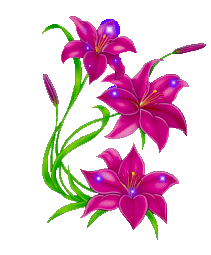 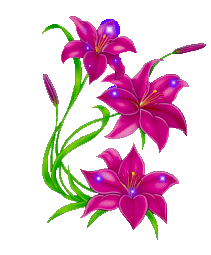 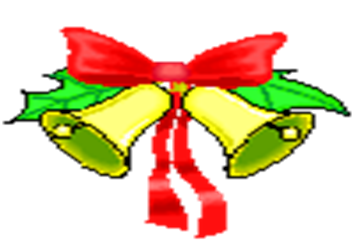 Toán - Lớp 4A3 - Tuần 1 - Trang 8
Bài 3: BIỂU THỨC CÓ CHỨA MỘT CHỮ
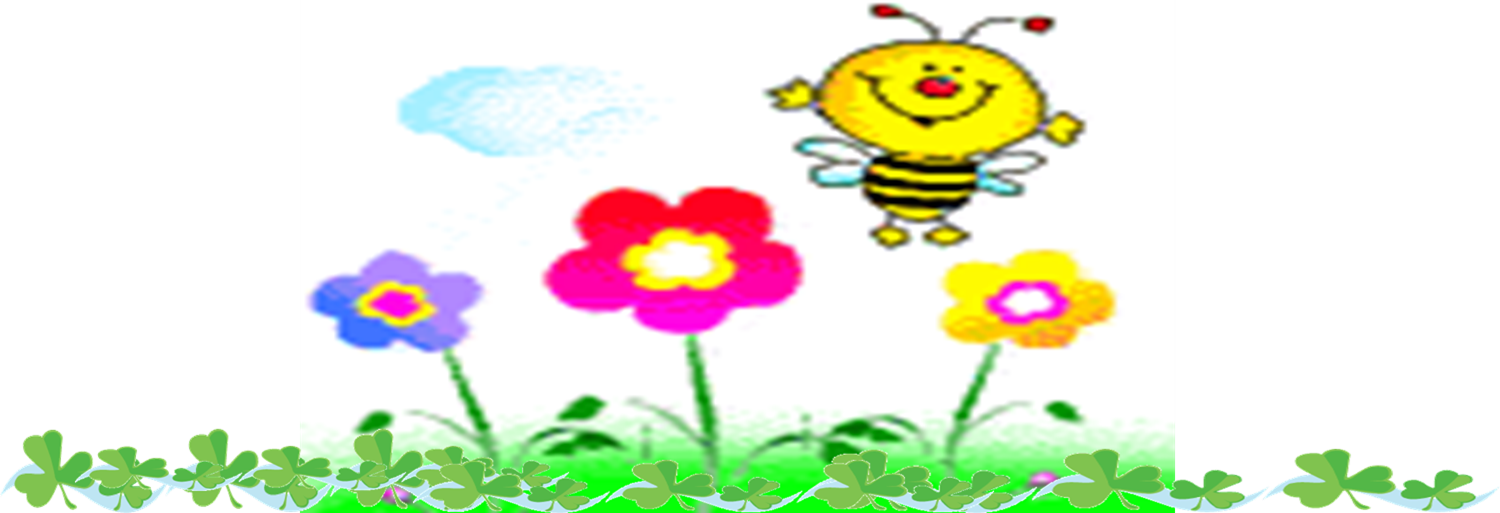 KHỞI ĐỘNG
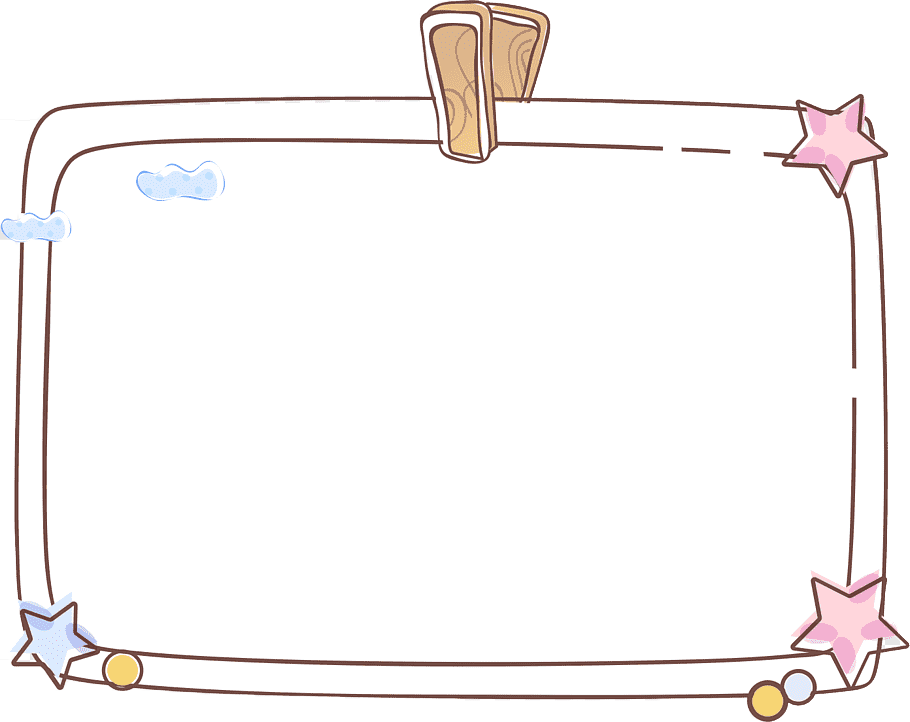 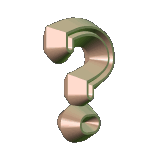 6
3
4
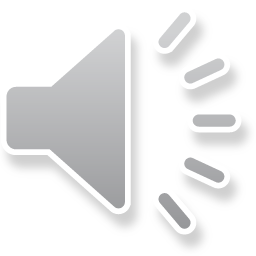 1
7
9
2
10
8
5
Hết giờ
Câu 1: 9000 – (7000 – 2000) = ?
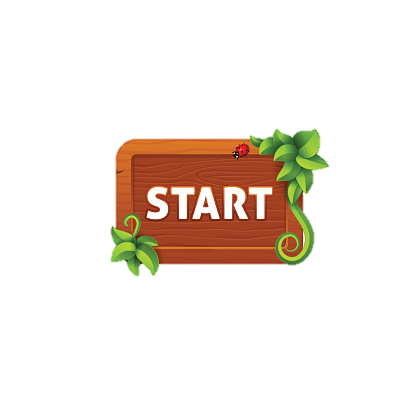 5000
0
B
A
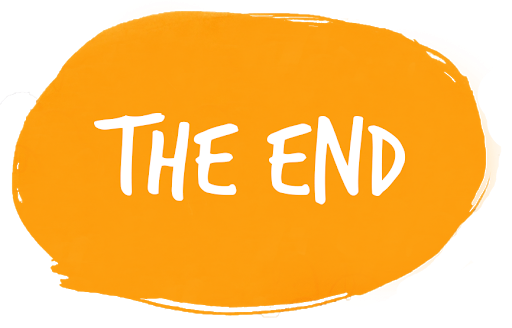 6000
4000
D
C
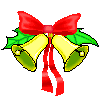 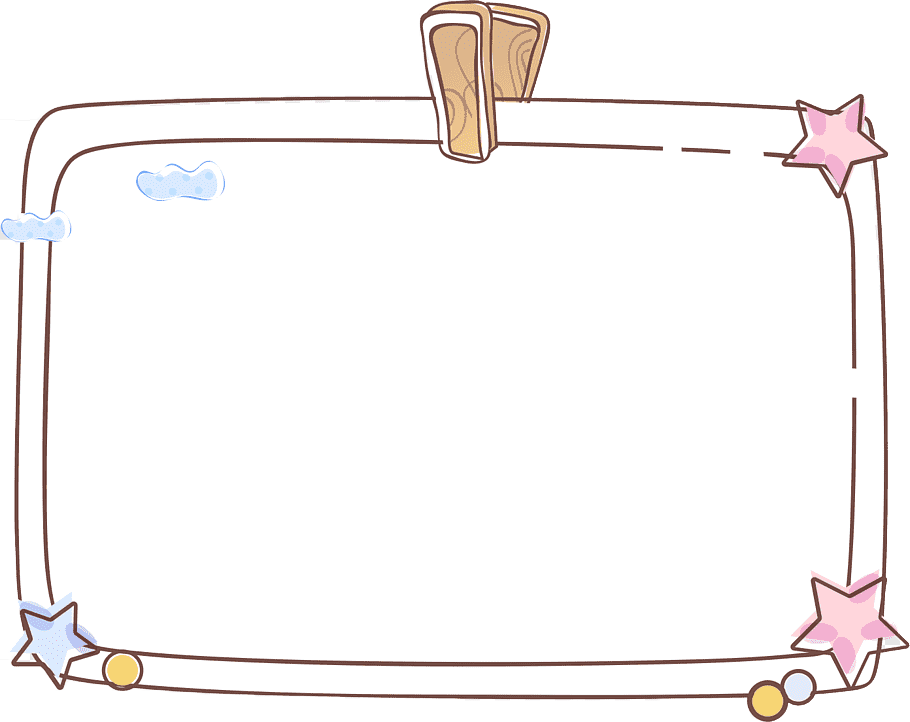 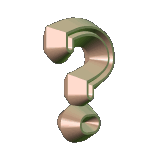 Câu 2: 13000 x 2 = ?
6
3
4
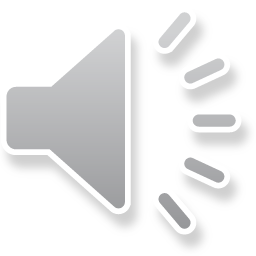 1
7
9
2
10
8
5
Hết giờ
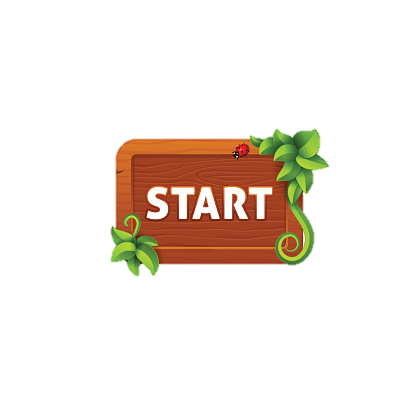 26000
25000
B
A
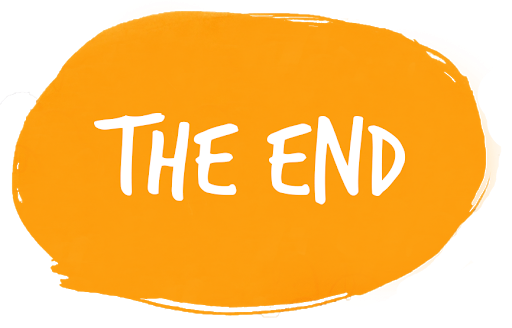 28000
27000
D
C
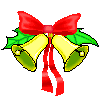 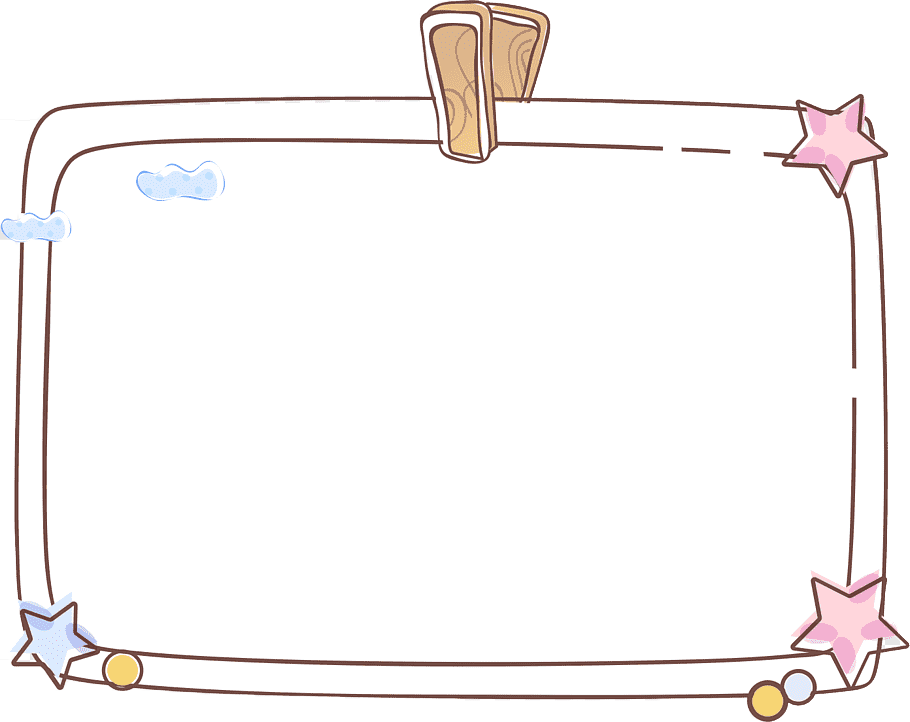 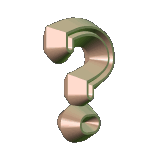 6
3
4
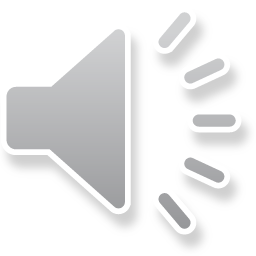 1
7
9
2
Câu 3: 28763 – 23359 = ?
10
8
5
Hết giờ
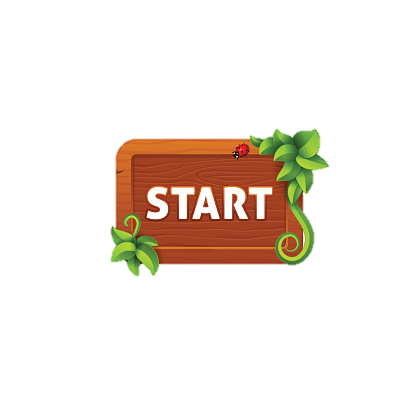 5304
5404
B
A
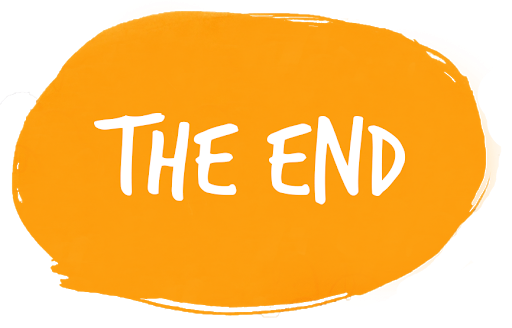 5104
5204
D
C
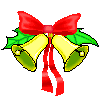 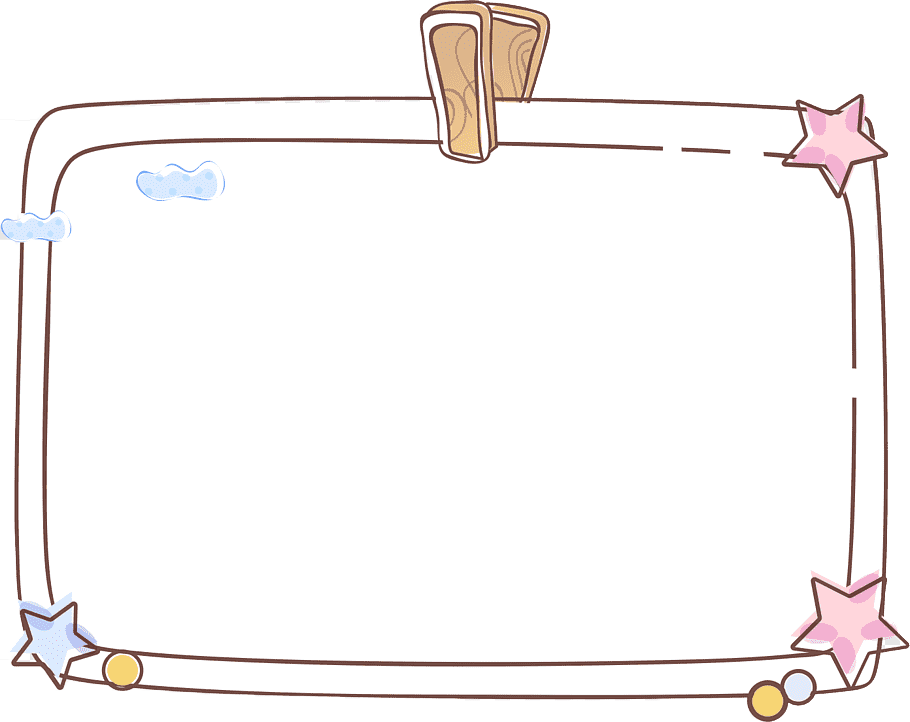 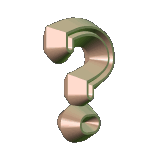 6
3
4
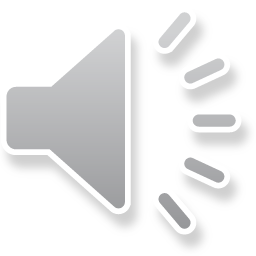 1
7
9
Câu 4: 8000 + 4000 : 2 = ?
2
10
8
5
Hết giờ
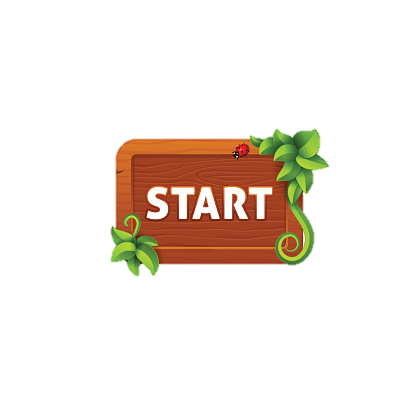 8000
6000
B
A
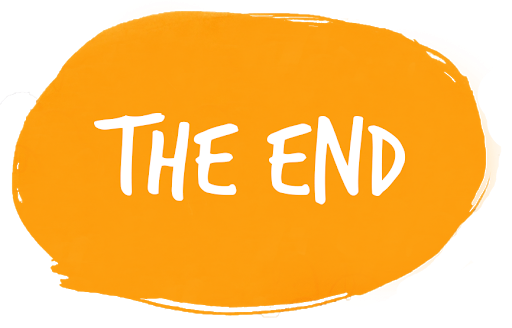 10000
9000
D
C
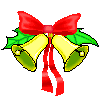 Các bạn thật tuyệt vời!
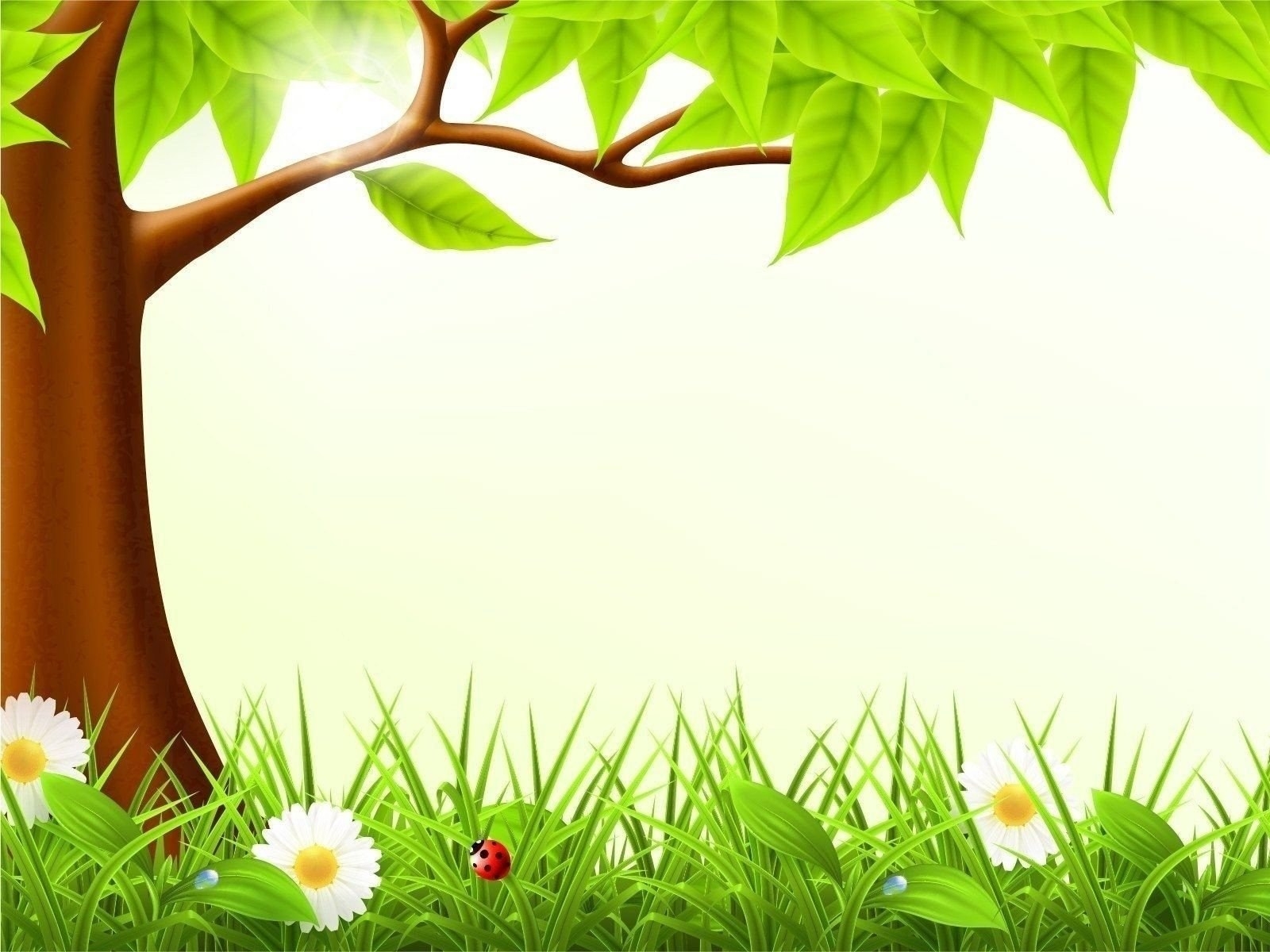 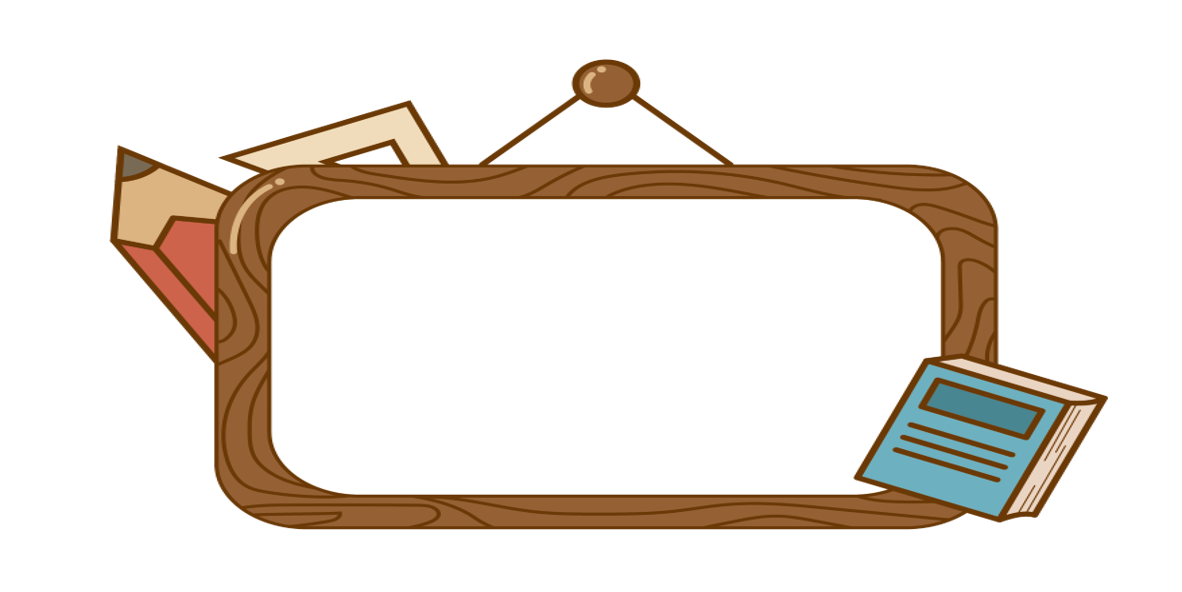 A. HOẠT ĐỘNG CƠ BẢN
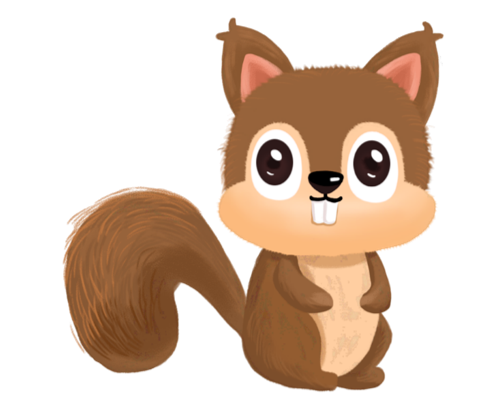 3 + a là biểu thức có chứa một chữ
Biểu thức có chứa một chữ bao gồm: …............................
BIỂU THỨC CÓ CHỨA MỘT CHỮ
Ví dụ
Lan có 3 quyển vở, mẹ cho Lan thêm  … quyển vở. Lan có tất cả … quyển vở.
1
3 + 1
3 + 2
2
3 + 3
3
…
…
3 + a
a
3 + 1 = 4
số, dấu phép tính và một chữ
Nếu a = 1 thì 3 + a =
?
; 4 là một giá trị của biểu thức 3 + a
3 + a là biểu thức có chứa một chữ
Nếu a = 1 thì 3 + a = 3 + 1 = 4; 4 là một giá trị của biểu thức 3 + a
Mỗi lần thay chữ a bằng số, ta được một giá trị của biểu thức 3 + a.
Viết tiếp vào chỗ chấm:
a. Giá trị của biểu thức 12 + a với a = 4 là ....
b. Giá trị của biểu thức 12 + a với a = 8 là ....
c. Giá trị của biểu thức 10 + b với a = 5 là ....
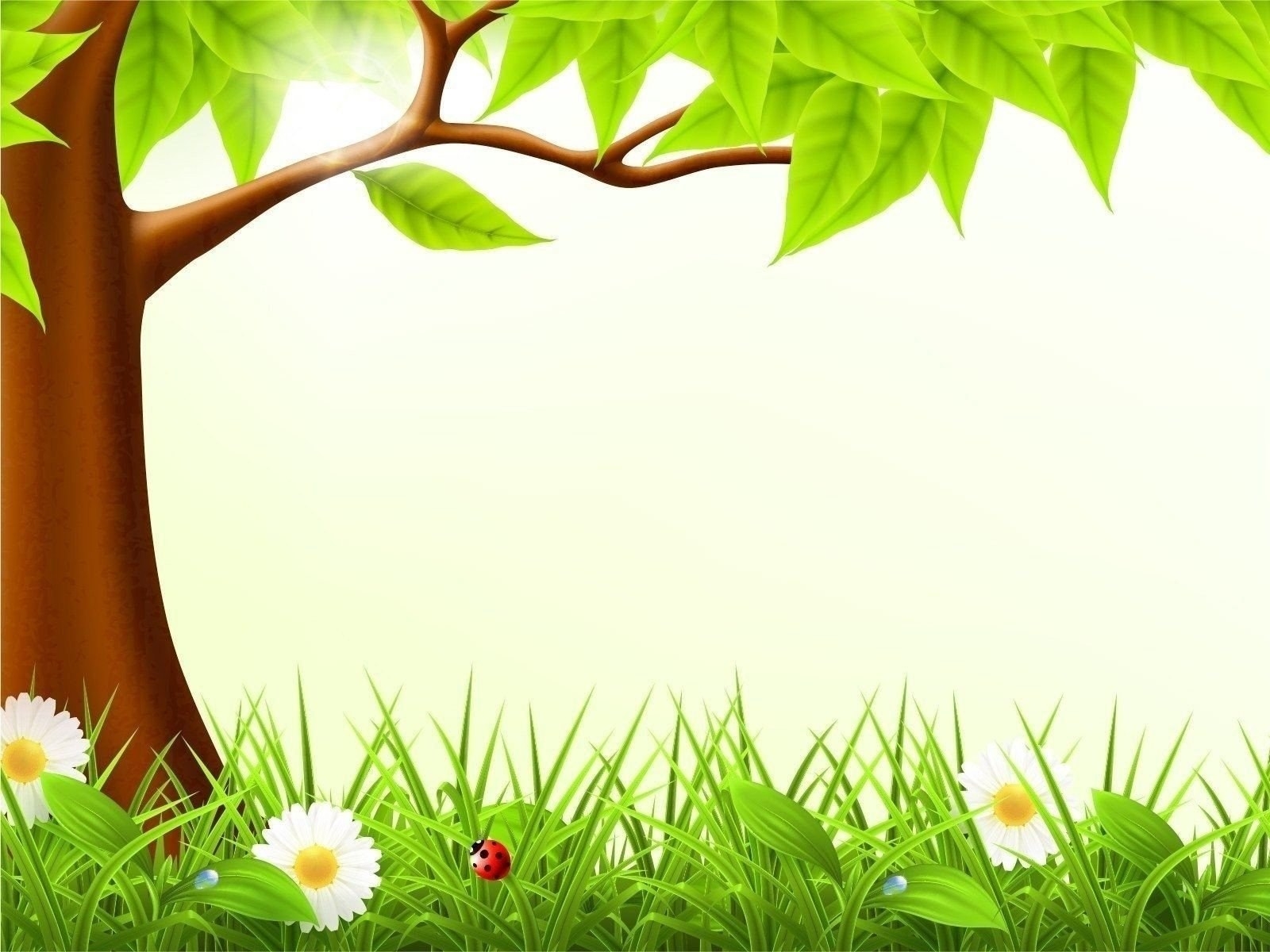 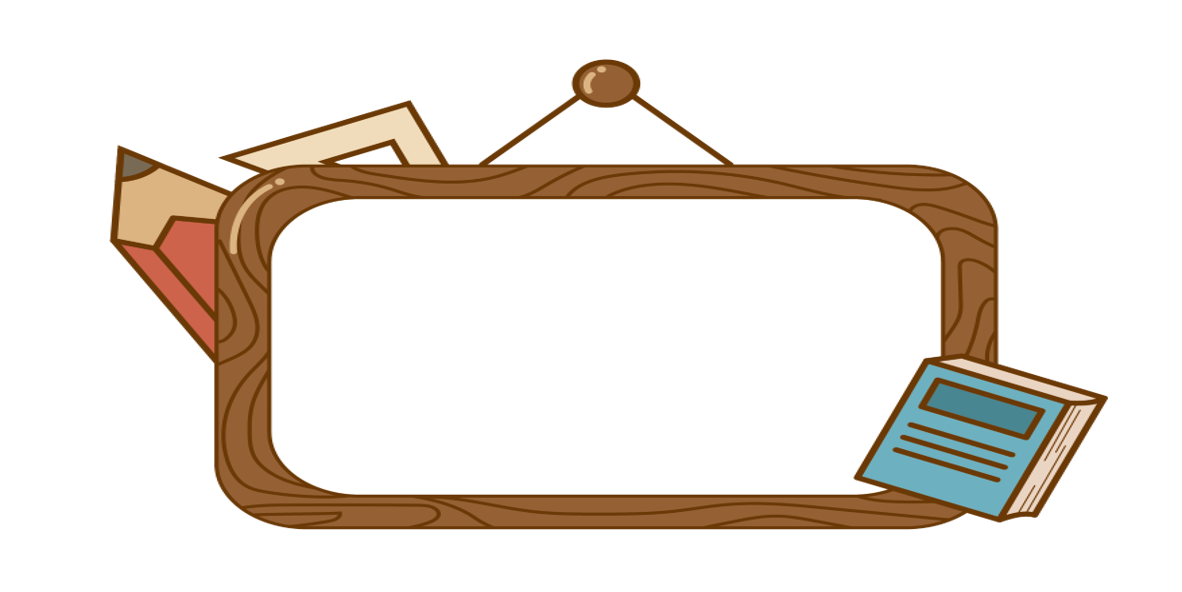 B. HOẠT ĐỘNG THỰC HÀNH
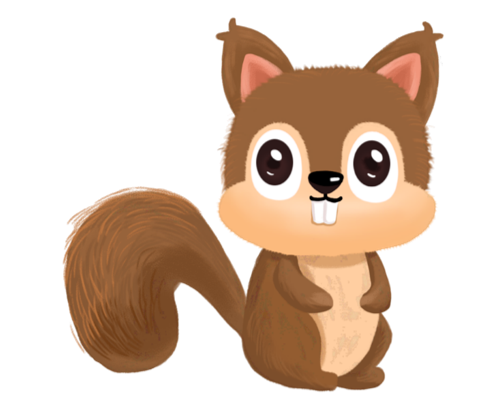 1. Viết tiếp vào ô trống ( theo mẫu):
2. Viết giá trị của biểu thức vào chỗ chấm:

a. Giá trị của biểu thức 17 + a với a = 3 là ....
b. Giá trị của biểu thức 24 - b với b = 10 là ....
c. Giá trị của biểu thức 2 x a với a = 5 là ....
d. Giá trị của biểu thức c : 3 với c = 18 là ....
4. Viết vào ô trống( theo mẫu):
Gọi chu vi hình vuông là P. Ta có:
P = a x 4 ( a là độ dài cạnh hình vuông)
Ví dụ: Tính chu vi hình vuông với a = 3cm
                                     Bài giải
Chu vi hình vuông là:
3 x 4 = 12(cm2)
3. Tính giá trị của biểu thức (theo mẫu):
17 – b với b = 8 
Nếu b = 8 thì 17 – b = 17 -8 = 9
a) a  + 25 với a = 30
Nếu a = 30 thì a + 25 = 30 + 25= 55
b) 10  x c với c = 4
Nếu c = 4 thì 10 x c = 10 x 4 = ?
c) 30 + 2 x m với m = 6
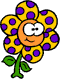 Nếu m = 6 thì 30 + 2 x m = 30 + 2 x 6 = ?
BIỂU THỨC CÓ CHỨA MỘT CHỮ
Biểu thức nào là biểu thức có chứa một chữ?
342 – (53 - p)
m + n : 2
a - 56
b : 3
5 x c + d - 3
67 – 3 x 5
78 – x + 12
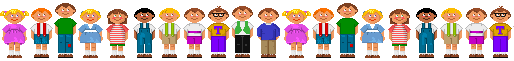 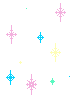 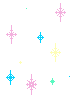 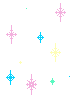 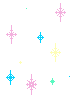 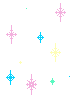 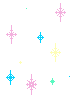 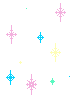 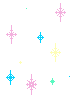 CHÀO BẠN. TỚ CHÍNH LÀ
 BIỂU THỨC CÓ CHỨA MỘT CHỮ.
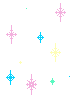 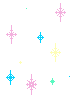 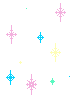 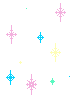 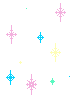 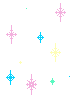 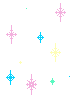 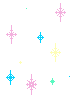 Bạn nhầm mất rồi.
Tớ không phải là 
biểu thức có chứa một chữ.
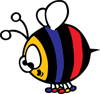 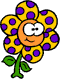 CHÀO CÁC EM !